Japanese cuisine
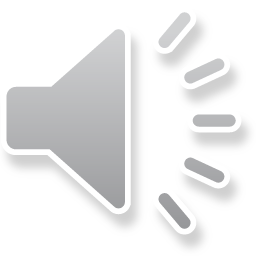 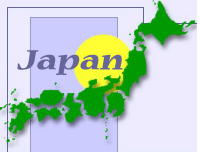 Japan, an island country, so for the Japanese staple food products have always been the sea.
Sea gave Japanese food-fish, seaweed, cuttlefish, crabs, clams and octopus.
Unlike their ancestors except fish Japanese consume today and all kinds of meat.
Japanese nowadays very popular in the world. 
The reason for this success:
Low calorie Japanese dishes 
Japanese food is very healthy: low in fat 
Tastes good 
easy to digest
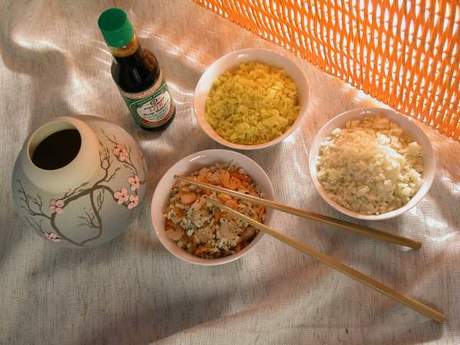 Mandatory part of Japanese food are vegetables. Present in various forms, colors and flavors options. Use several types of onions, from the golden round tamanogi, which is most common in us. To white and narrow longbow hosonegi. There are many types of radishes and radish, which gives the dish a delicious taste and necessary raznotsvete. vegetables accompany each dish as of taste and aesthetic reasons.
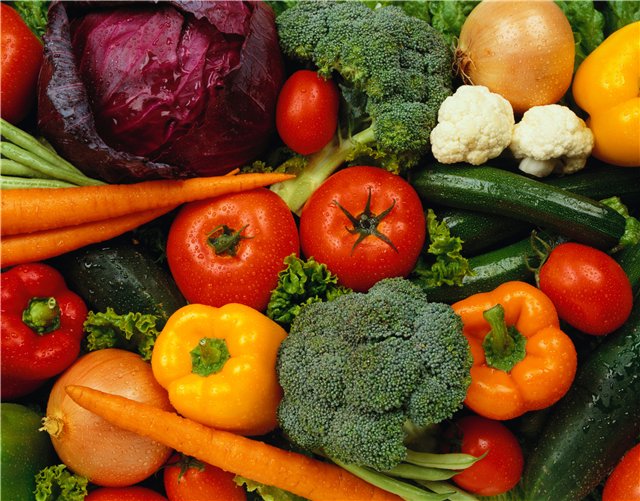 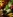 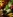 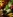 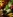 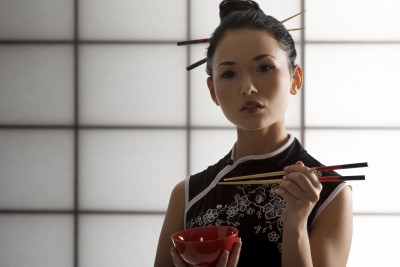 Japanese etiquette during mealtimes.
Eaten with chopsticks 
Do not use a spoon to even sip of soup-bowls 
Not at the table eating, each guest sits at a separate table, which immediately put all the dishes ranging from soup and ending with sweet 
The Japanese are very important beauty decoration table and serving dishes.
Salads and Appetizers
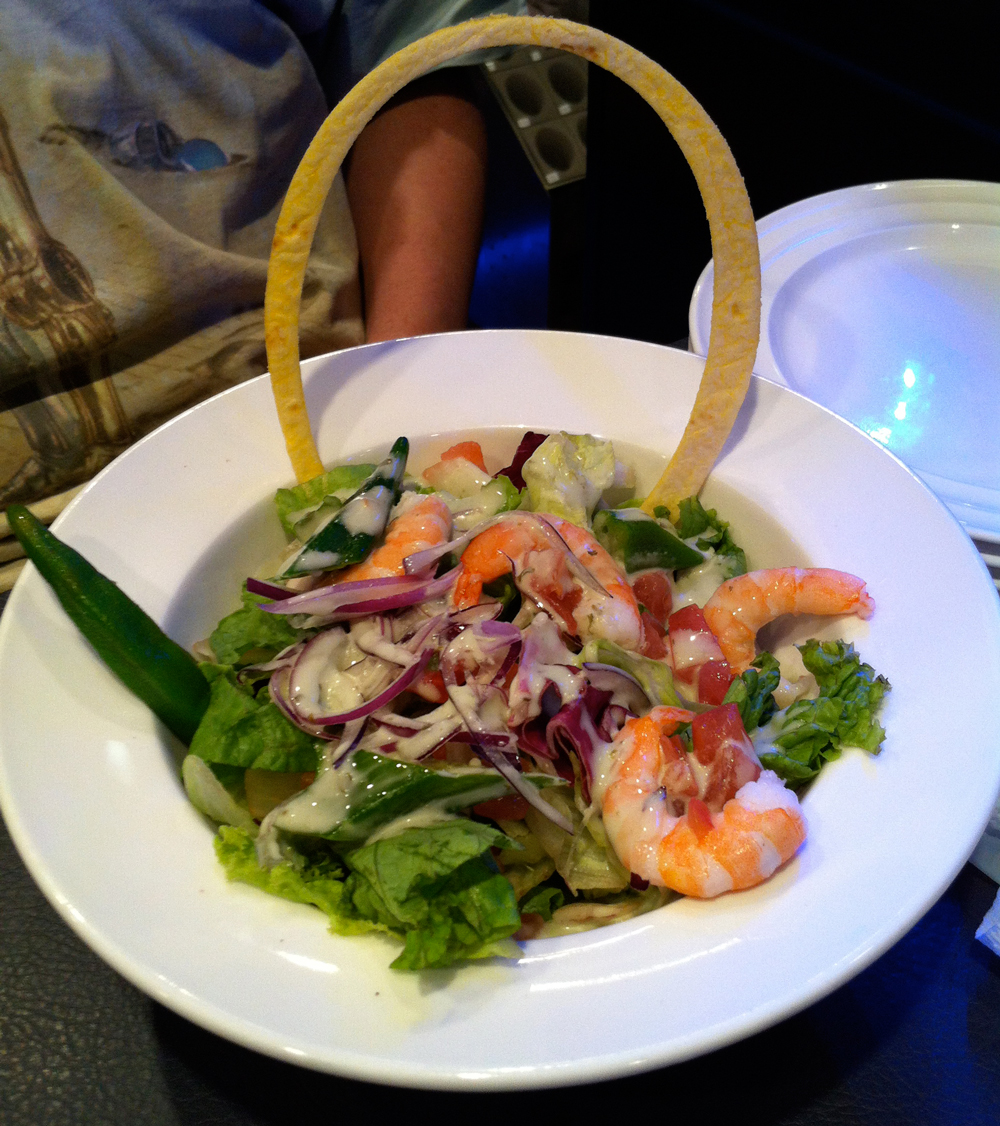 Haru-no-sarada 
Tacos-but-but-sous-mono
Haru-BUT Sarada
Multicolored VEGETABLE SALAD
Kohlrabi - 1 pc. 
cucumber -1 pc. 
salad - 1 Kachan 
onion - 1 pc. 
maize - 0.5 banks (140 g) 
radish - 10 pcs. 
soy sauce - 3 tbsp. spoons 
pinch of sugar, salt 
lemon vinegar - 3 tbsp. spoons 
sesame oil - 5 drops
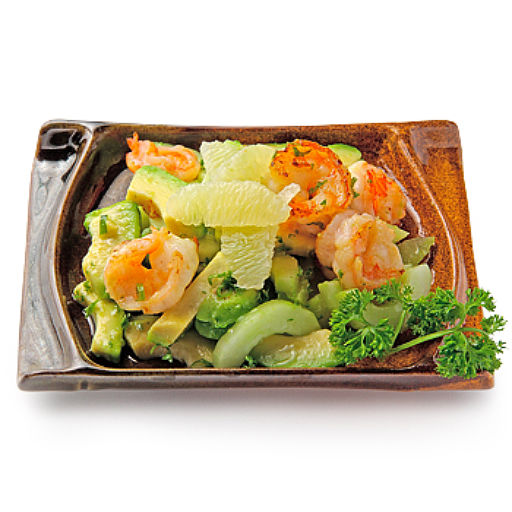 Kohlrabi cut into cubes. Cucumber and onion cut into thin rings, lettuce leaves to disassemble, wash and chop. Radish cut into thick plates. Vegetables put in a glass bowl and add the canned corn. In a saucepan, prepare gravy: this mix soy sauce with sugar, salt, vinegar and oil. Beat well with a fork and pour over the salad just before it podachey. Salat this is suitable for all types of Japanese dishes.
BUT SUCH SOUS NO MONO 
SNACK SQUID 
Squid, ready to use, 200 g 
Cucumber - 1 pc. 
Rice vinegar - 3 tablespoons 
Lemon - 0.5 pc. 
  For seasoning: 
Lemon juice - 4 tbsp. spoons 
Sugar - 1st.lozhka 
Shoyu - 3 tbsp. spoons 
Grated ginger for decoration
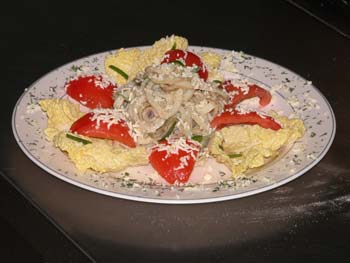 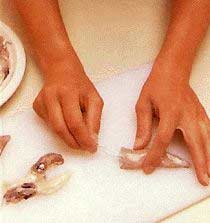 Cut squid thin slices, sprinkle with rice vinegar. Cut lemon slices, cucumber - thin slices. Prepare the seasoning, pour it squid and cucumber slices.
FISH AND SEAFOOD
Iwasawa but agemono 
Saba but teriyaki
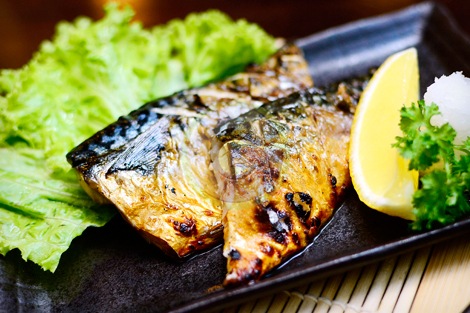 Iwasawa BUT AGEMONO
Fried iwashi
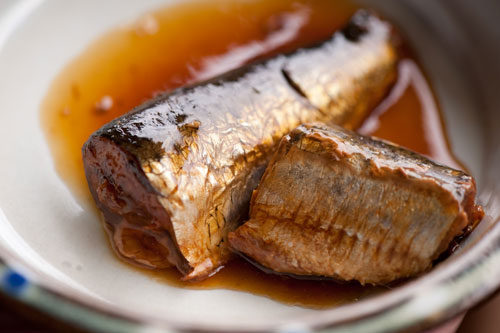 Fresh fish, 4 pcs. 
Shiso leaf-8 
Celery-1 \ 2 stalks 
Green pepper 1 pc. 
Cornstarch
Vegetable oil
SABA-BUT teriyaki
Roasted mackerel
Mackerel (fillet) - 4 pieces 
Lemon - 1 pc. 
Daikon - 1 pc 
For the sauce: 
Shoyu - 1 \ 4 cup 
Dessert wine - 1 \ 4 cup 
Sugar - 1 tbsp. spoon 
Grated ginger - 1 \ 2 tbsp. spoons
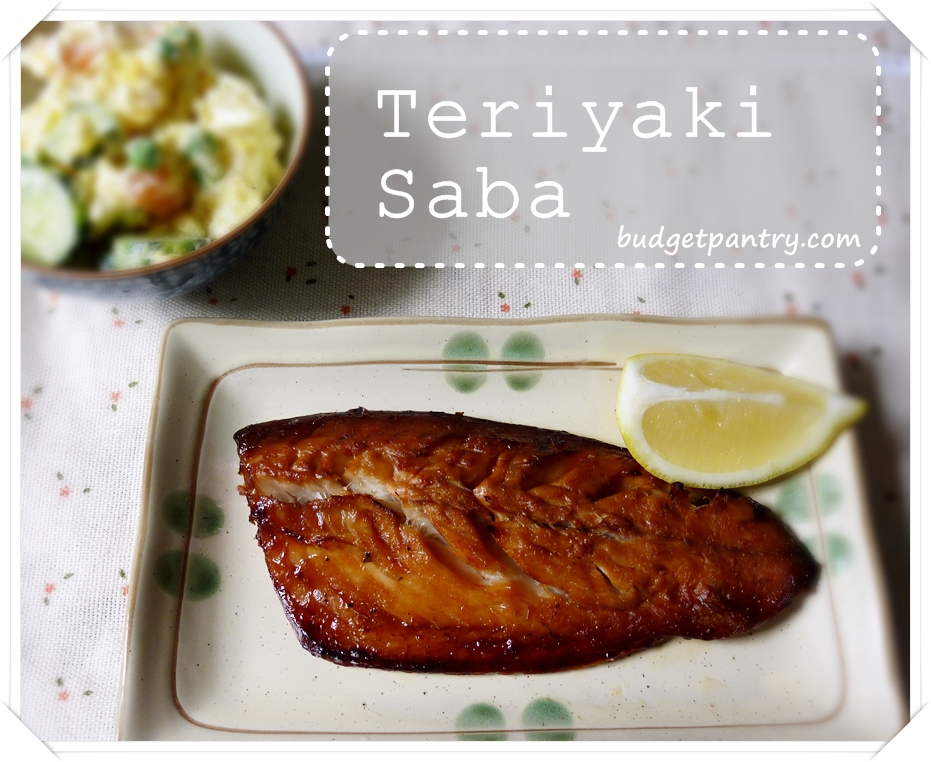 Rinse and dry the mackerel fillets. Prepare the sauce by mixing all the ingredients and lay the fish fillets in it for 20 minutes. Then fry on the grill grate. Serve with lemon slices and grated daikon.
To cut each fish into two pieces of loin. They put shiso leaves, slices of green pepper and celery purified. Fold each piece of fish with vegetables in a roll, starting from the tail. Fasten with a thin wooden stick or toothpick. Sprinkle starch and frying in oil well.
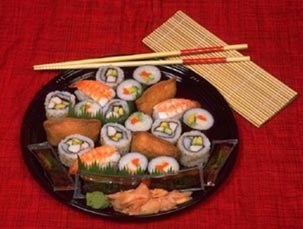 Soups
Basis soups - dashi broth, prepared on the basis of seaweed.
Suimono 
Tori then horenso-but suimono
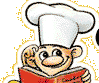 Suimono
Clear soup
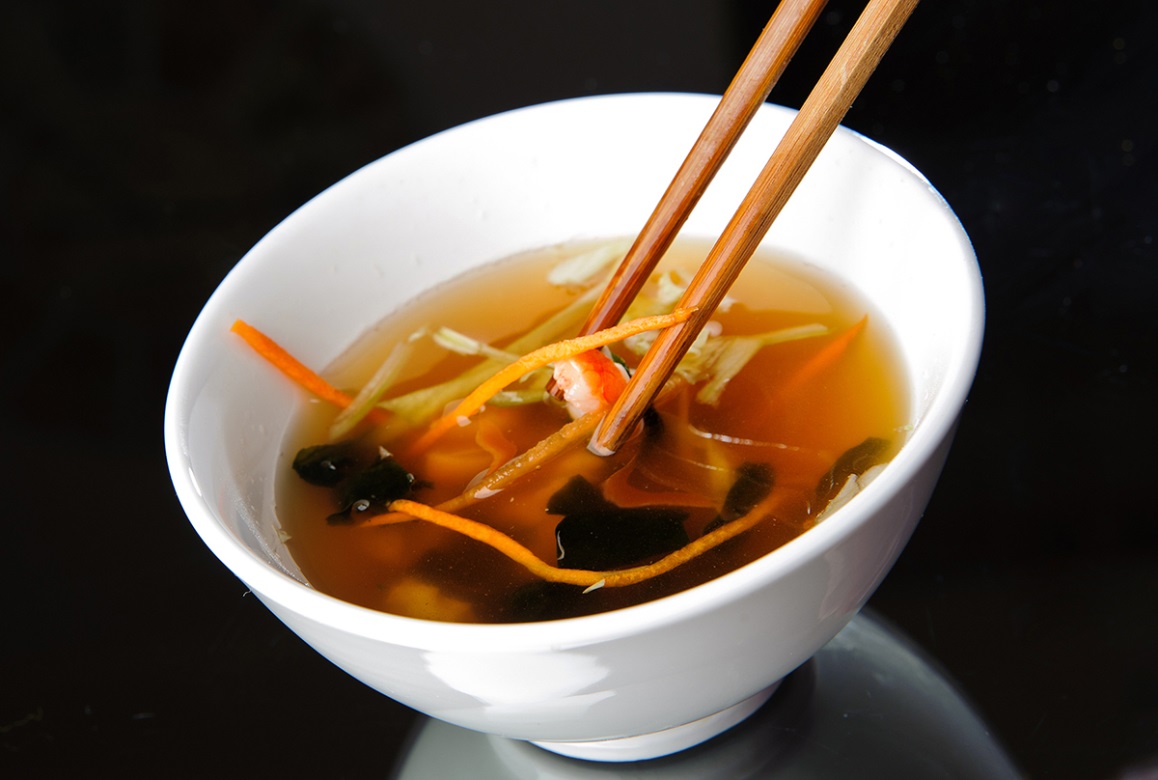 Dasi - 3 cups 
Red fish fillet - 200 g, 
Green onions - 1., 
Vodka - 1 tsp, 
Light shoyu - 1 tsp, 
Salt and lemon.
Rub the fish with salt on both sides and leave for 15 minutes. Rinse in water, dry on a paper napkin, cut into pieces. Dasa heat, add shoyu and vodka, bring to boil, lay the fish in the boiling broth and cook for 1 minute. 
Remove the fillets, arrange on plates, pour broth. Decorate finished soup with chopped green onions and lemon wedges.
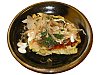 Tori then horenso-but suimono
Tori then horenso-but suimono
Dasi - 2/3stakana, 
Chicken without skin and bones - 30 g 
A small bunch of spinach.
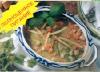 Chop the meat and spinach. In dashi lay meat, bring to a boil, remove the foam, add the spinach, reduce heat and simmer until tender.
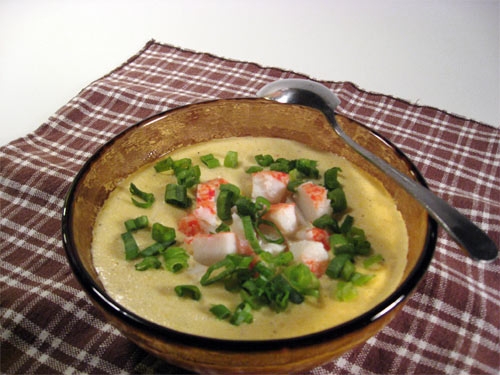 Tandon
Rice with vegetables and prawns
Dasi - 1 cup 
Sugar - 1.5 st. spoons, 
Shoyu - 4 tbsp. spoons, 
Dessert wine - 2 tbsp. spoons, 
Rice - 2.5 cups, 
Shrimp - 4 pcs., 
Green pepper or other green vegetables - 4 slices, 
4 slices of eggplant.
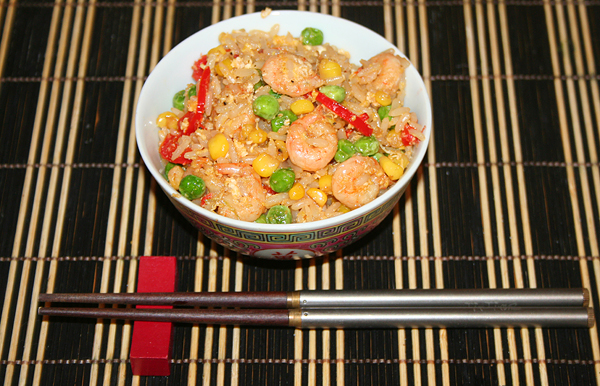 Boil the rice. Stir in broth, sugar, shoyu and wine in a small deep frying pan and cook, stirring, for 2-3 minutes. Fry the shrimp and vegetables. Arrange the rice on a deep plate, add 1 to each shrimp and 2 pieces of vegetables, pour on top of the hot broth.